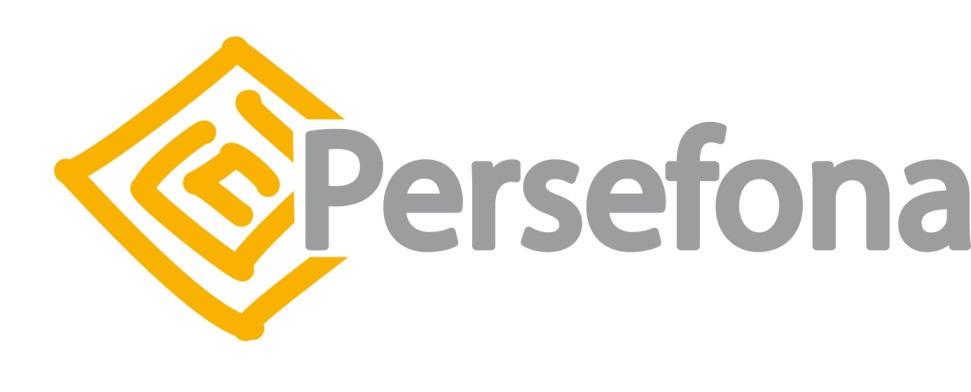 Teorie a metody v kontextu domácího násilí&Institucionální síť pomoci
           	 	         		
Mgr. Zuzana Žoudlíková
FSS, 2. 10. 2024
vzdelavani@persefona.cz
Obsah dnešní hodiny
Teoretické přístupy k problematice DN
    → feministický versus kriminologický pohled
Teorie a metody sociální práce s oběťmi DN
     → zasazení do paradigmat a dalších teorií sociální práce
      → teoretické perspektivy a další specifické metody a přístupy 
Systémová a institucionální síť pomoci v ČR
     → historie práce s oběťmi v ČR
      → místní, regionální a národní úroveň
      → interdisciplinární spolupráce
      → kompetence jednotlivých aktérů profesionální pomoci obětem
      → záznam divadelního představení „Kam oko dohlédne“
FEMINISMUS vs. KRIMINOLOGIE
Feministický přístup
ženy jako oběti socio-struktruálního násilí
patriarchální hodnotové stereotypy jako motivace agresorů
potřeba moci, kontroly a dominance
pracuje citlivě s potřebami oběti

Kriminologický přístup
partnerské násilí bez ohledu na pohlaví oběti a pachatele
pracuje s daty a statistikami
omezený individuální přístup
Zasazení do paradigmat sociální práce
Payneova paradigmata sociální práce:

Terapeutické paradigma:
podpora rozvoje a uskutečnění osobnosti klienta směřující k obnově duševního zdraví, důraz kladen na komunikaci a vztah mezi SP a klientem.
př. Rogersův model terapie zaměřené na klienta
Reformní paradigma:
příčina problémů tkví ve společenské nerovnosti, úsilí o změnu prostředí.
př. Strukturální model - Middleman, Godlberg (1974) a Wood (1989).
Poradenské paradigma:
vychází vstříc potřebám klienta a jeho schopnosti zvládat problémy a zároveň usiluje o zlepšování systému služeb, které jsou na potřeby klienta schopny adekvátně reagovat.
př. Přístup orientovaný na úkoly – Reid, Epsteinová (1972)
Další teoretické perspektivy
Psychodynamické perspektivy
Psychosociální přístup
Humanistický přístup
Existenciální přístup
Kognitivně – behaviorální teorie
Přístup orientovaný na úkoly
Krizová intervence
Sociální práce se skupinami                 
Komunitní sociální práce
Aniopresivní přístup
Ekologická perspektiva

Zpracováno v publikaci: Navrátil, P., Teorie a metody sociální práce (2001).
Teorie a metody
Užití jednotlivých přístupů je třeba vždy dobře zvážit  s ohledem 
na klientovu:

životní situaci a problém, který je třeba řešit 
očekávání klienta vs. vzájemně dohodnutý cíl spolupráce
jeho potřeby, zdroje a osobnostní nastavení

Podstatné je také:

zázemí pracoviště a příslušné způsoby práce 
poradna, KC, OSPOD, aktivistická organizace…
vaše role ve vztahu ke klientovi 
krizový nebo sociální pracovník, psycholog, kriminalista, terapeut, aj.
Metody sociální práce
Matoušek (2003) rozlišuje čtyři základní metody sociální práce: 
případová práce - Zaměření na případ, na jedince, je v oblasti sociální práce často uplatňovanou metodou
práce se skupinou - Sociální pracovníci se podílejí na vedení skupin podpůrných nebo vzdělávacích, na činnosti skupin zaměřených na dosažení sociálních cílů, mohou vést skupiny terapeutické nebo řídit skupiny rekreační či pracovní. Např. STREETWORK
práce s dětmi a s rodinou – především situace, kdy je v rodině z nějakého důvodu ohroženo psychické nebo fyzické zdraví dítěte. Služby mohou být poskytovány v domově rodiny, ve specializované instituci, v komunitním centru nebo jinde. Např. Rodinná terapie
komunitní práce - Komunitní práce je metoda, která je zaměřena na vyvolání a podporování změny v rámci místního společenství. Jedná se o proces aktivizace lidí, jejich schopností a dovedností, aby byli schopni sami řešit svůj problém. Např. Sociální práce v sociálně vyloučených lokalitách 
Tyto základní metody rozšiřuje o analýzy sociálních potřeb kraje, obce a regionu a o systémové projekty
Specifické metody a přístupy
Specifické přístupy hrající významnou teoretickou i praktickou roli
v chápání problematiky DN:
syndrom týraného partnera (naučená bezmocnost, sebezničující reakce, PTSP)
DN jako problém moci a patriarchální společnosti
faktorové teorie aj.

Specifické postupy v práci s obětí:
odhad nebezpečnosti pachatele
bezpečnostní plánování
krizová intervence

Dovednosti, vědomosti: 
vnímavost na kontrolu a moc 
práce s časem
vědomí problematiky traumatu
Systémová a institucionální síť pomoci v ČR
Historie práce s oběťmi v ČR

Národní,  regionální a místní úroveň pomoci

Interdisciplinární spolupráce

Kompetence jednotlivých aktérů pomoci
[Speaker Notes: !]
Historie a vývoj práce s oběťmi v ČR
Do 1989 tabu tématu domácího násilí ve společnosti
Od poloviny 90. let – grass rootové iniciativy v oblasti sociální práce s oběťmi DN bez systematické podpory či regulace státu
Vznik „vlajkových organizací “ – Rosa (1993), BKB (1996), ProFem (1996), Acorus (1997), Poradna pro ženy v tísni při Ekologickém právním servisu (Persefona-1999) aj.
2002 – vznik Aliance proti domácímu násilí v Poslanecké sněmovně Parlamentu ČR (z iniciativy BKB s cílem zakomponovat domácí násilí do trestního zákona).
2004 – 2006 - Pilotní projekty interdisciplinární spolupráce při řešení problematiky DN (Ostrava, Brno, Ústí nad Labem)
2004 -  trestní zákoník (trestný čin týrání osoby žijící ve společném obydlí), vznik KOORDONY (koalice organizací proti DN)
2007 - zlom díky účinnosti zákona č. 135/2006 Sb. na ochranu před DN a zákonem č. 108/2006 Sb. o sociálních službách
2009 – novelizace TZ (nové TČ – nebezpečné vyhrožování a pronásledování)
2013 – Zákon o obětech trestných činů
Národní rámec pomoci obětem DN
Aktéři vytvářející národní politiku v práci s oběťmi domácího násilí:

MPSV - dotační politika na sociální služby, vzdělávací programy realizace a akreditace, strategie rodinné politiky a politiky sociálních služeb  
MS - koncepce a akreditace programů pro oběti/pachatele trestných činů
MV -  preventivní programy, dotační politika. 
MZ -  koncepce a akreditace programů pro zdravotníky směřující k oběti trestných činů. 
Úřad vlády -  Výbor Rady vlády pro lidská práva pro prevenci domácího násilí (tvorba národního akčního plánu, legislativní návrhy).
Právní rámec pomoci
Zejména se jedná o zákony:
Zákon, kterým se mění některé zákony v oblasti ochrany před domácím násilím
Zákon o sociálních službách
Zákon o Policii ČR
Trestní zákoník
Zákon o obětech trestných činů
Zákon o sociálně právní ochraně dětí aj.


Současný právní rámec pomoci obětem domácího násilí je založen na myšlence interdisciplinární spolupráce:


  POLICIE - INTERVENČNÍCH CENTER - OSPOD - SOUDNICTVÍ - SOCIÁLNÍCH SLUŽEB
Regionální síť pomoci obětem DN
Aktéři podílející se na implementaci a tvorbě regionálních politik v oblasti domácího násilí:

Nadřízené orgány subjektů pohybujících se na místní úrovni 

Krajská intervenční centra - poskytují služby osobám ohroženým DN a koordinují IDT týmy (minimálně jedno IC v každém kraji ČR).

Krajské úřady - zřizovatelé intervenčních center, tvůrci dotační politiky, registrační a inspekční orgán poskytovatelů soc. služeb, tvůrci střednědobé strategie rozvoje sociálních služeb v rámci komunitního plánování
Místní síť pomoci obětem
Aktéři hrající důležitou roli při naplňování zákonů, preventivních a ochranných opatření a řešení DN na místní úrovni:

interdisciplinární týmy

Policie ČR,  státní zastupitelství, městská policie

orgán sociálně-právní ochrany dětí

intervenční centra

neziskové organizace, další zařízení sociálních služeb

služby krizové pomoci

zdravotnická zařízení

civilní a trestní soudy (více informací v právních blocích)

Probační a mediační služba 

obecní a pracovní úřady aj.
Interdisciplinární spolupráce
neexistuje univerzální model, vždy závisí na specificích regionu, zaměření zapojených profesí, frekvenci setkávání
od roku 2005 - IDT tým pro řešení problematiky domácího násilí v městě Brně 
koordinátor  - Odbor zdraví MMB
subjekty IDT jsou státní, nestátní a městské instituce
širší IDT tým – setkání 4x ročně
řešitelská skupina IDT – dle potřeby se schází užší skupina odborníků nad konkrétními případy DN (vznik 2011)
podrobnější informace na: www.idtbrno.cz
Persefona – iniciativy pro vznik IDT spolupráce pro oblast sexualizovaného násilí
Policie ČR
Činnost PČR je upravena zejména zákonem o Policii České republiky č. 273/2008 Sb.
Kompetence PČR ve vztahu k problematice DN:
přijímat trestní oznámení a vyšetřovat podezření ze spáchání TČ
      (zajišťování důkazů, prošetřování na místě, výslechy svědků)

Oprávnění a povinnosti policisty:
chránit bezpečnost osob a majetku
omezit pohyb agresivních osob
zajistit osobu bezprostředně ohrožující max. na 24 hodin v CPZ
odebrat zbraň pachateli; použít zbraň v rámci zák. podmínek
vykázat NO na 10 dní ze společného obydlí a informovat o tom IC

V Brně funguje specializovaná skupina kriminální policie a vyšetřování, která se zaměřuje pouze na domácí násilí. 

V Ostravě – tým specialistů pořádkové policie se zaměřením na vykázání.
Městská policie
Městská policie (dále jen „MP“) je orgánem obce, který plní úkoly při zabezpečování místních záležitostí veřejného pořádku a dalších dle zákona č. 553/1991 Sb., o obecní policii

MP na rozdíl od PČR (nebo-li „státní policie“) nevyšetřuje trestné činy

MP však může odhalovat a projednávat některé přestupky a jiné správní delikty a zasahovat tak v případech domácího násilí jako první

MP lze kontaktovat na telefonní lince 156
Zdravotnická zařízení
Činnost zdravotnických zařízení je upravena především v zákoně č.372/2011 Sb., o zdravotních službách a podmínkách jejich poskytování

Dle zákona č. 45/2013 Sb. o obětech trestných činů mají poskytovatelé zdravotních služeb povinnost informovat o subjektech pomoci oběti trestných činů a předat jim příslušné kontakty. 

Zdravotnická zařízení (nemocnice, polikliniky, praktičtí či specializovaní lékaři) poskytují obětem násilí ošetření a léčbu, dokumentaci a kontakty na pomáhající instituce. 

Lékařský záznam by měl obsahovat: okolnosti vzniku poranění nebo obtíže uváděné zraněnou osobu včetně časových údajů, uvedení totožnosti NO, podrobný záznam o celkovém vyšetření vč. lokalizace a popisu poranění, provedených úkonech a příslušných opatřeních.

V některých zdravotnických zařízeních působí sociální pracovníci a psychologové, kteří pomáhají hospitalizované oběti s orientací v situaci, podporou jejího řešení a předání kontaktů či dalších informací pro návaznou pomoc.
OSPOD
Činnost OSPOD je upravena především v zákoně č. 359/1999 Sb. o sociálně-právní ochraně dětí

úkolem OSPOD je kontrolní, preventivní, poradenská a konzultační činnost směřující k ochraně zájmů nezletilých dětí.

Kompetence OSPOD ve vztahu k problematice DN:

vyhledávat děti ohrožované násilím mezi rodiči, přijímat podněty k prošetření situace a konat šetření v rodině.

v situaci vykázání – povinnost kontaktovat a jednat s rodiči.

zprostředkovat nebo uložit povinnost využít odbornou pomoc či mediaci.

podat návrh na vydání předběžného opatření na ochranu dítěte před domácím násilím.

zastupovat dítě jako opatrovník u soudu (nejen v případech DN).

vyjádřit své stanovisko a doporučení soudu v podobě výchovné zprávy
Intervenční centrum
Intervenční centra jsou specializovaná zařízení pro osoby ohrožené domácím násilím, zřizovaná dle zákona č. 108/2006 Sb., o sociálních službách

IC poskytuje převážně poradenské či jiné fakultativní služby pro osoby ohrožené DN.

IC je vždy informováno policií o vykázání a je povinno do 48 hodin kontaktovat  ohroženou osobu s nabídkou pomoci.

v případě potřeby zajišťuje spolupráci a vzájemnou informovanost aktérů IDT.

v Jihomoravském kraji zajišťuje služby intervenčního centra společnost Spondea.
Specializované poradny pro oběti DN/TČ
Poskytují základní a odborné sociální poradenství dle zákona č. 108/2006 Sb., o sociálních službách. 
Některé poradny jsou registrovanými poskytovateli pomoci obětem TČ dle zákona č. 45/2013 Sb., o obětech trestných činů.

Principy poskytovaných sociálních služeb:

anonymita 
bezplatnost
mlčenlivost
dobrovolnost a motivovanost klienta k využívání služby
podpora vlastních kompetencí klienta
pracovníci sociálních služeb nemají kompetence např. k ověřování pravdivosti informací sdělených klientem, k šetření v rodině aj.
služba je poskytovaná v souladu s definovanými standardy kvality sociálních služeb
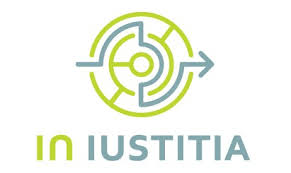 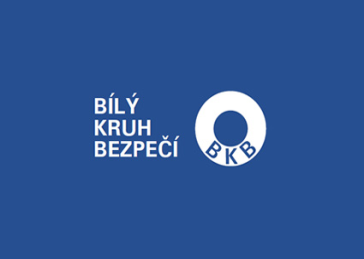 Azylové domy
Azylové domy poskytují pobytové služby na přechodnou dobu osobám v nepříznivé sociální situaci spojené se ztrátou bydlení dle zákona č.108/2006 Sb. o sociálních službách

jednou z cílových skupin azylových domů jsou oběti DN
pobyt si hradí klienti sami, je však definovaná max. výše úhrady
přijetí do AD předchází většinou podání žádosti, pohovor a doložení požadovaných dokumentů
další kritéria přijetí: příslušnost k definované cílové skupině konkrétního AD, aktuální ubytovací kapacita, osvědčení naléhavosti situace (např. stanovisko OSPOD, probíhající trestní řízení aj.)

Azylový dům s utajenou adresou:
vhodný pro oběti DN v přímém ohrožení ze strany násilné osoby
podléhá přísnějším  bezpečnostním opatřením       
v JMK provozuje dva azylové domy sdružení Magdalenium
Probační a mediační služba
Činnost probační a mediační služby je upravena v zákoně č. 257/2000 Sb.,  o Probační a mediační službě. 
PMS je státní instituce, která v trestním řízení provádí úkony probace a mediace:

probací = organizování a vykonávání dohledu nad obviněnými, obžalovanými či odsouzenými

oběti trestného činu se doporučuje s PMS úzce spolupracovat z důvodu získání informací, psychické podpory aj.

v některých případech stanoveného dohledu nad odsouzeným (př. pachatel odsouzený za DN, kterému byl uložen zákaz styku či kontaktování oběti) iniciuje  sama PMS spolupráci s obětí (pro případ vzájemné informovanosti a následných opatření při porušení podmínky pachatelem atp.)

Persefona spolupracuje s PMS v případech, kdy byla pachateli trestním rozsudkem či v rámci probačního plánu dohledu uložena povinnost účasti v terapeutickém programu na zvládání agrese.

mediace =  mimosoudní zprostředkování řešení sporu mezi obviněným a poškozeným, které má směřovat k urovnání konfliktního stavu (je vykonávaná v souvislosti s trestním řízením).

Probační a mediační služba poskytuje také pomoc obětem trestné činnosti (právní poradenství ohledně náhrady škody a další programy, jejichž cílem je zmírnit dopady TČ na život oběti).
Rodinná mediace
Mediace v netrestních věcech je upravena v zákoně č. 202/2012 Sb., o mediaci, který se zabývá výkonem a účinky mediace prováděné zapsanými mediátory. 

rodinná mediace se zaměřuje na řešení konfliktů vyplývajících z rodinných vztahů. Nejčastěji se týká například domluvy na péči o děti při rozpadu společné domácnosti, úpravy styku s nimi nebo rozdělení majetku či oblasti bydlení.

zákon umožňuje opatrovnickým soudům, které rozhodují o péči o děti, pokud je to účelné a vhodné, nařídit první setkání se zapsaným mediátorem a přerušit tak soudní jednání nejdéle na dobu tří měsíců. 

mediaci však nelze nařídit po dobu platnosti předběžného opatření ve věcech ochrany proti domácímu násilí. 

pokud není mediační dohoda v rozporu s právními předpisy, soud rozhodne o tom, zda ji schválí – v tom případě má dohoda účinek pravomocného rozsudku. Pokud soud dohodu neschválí, řízení pokračuje.
Manželské a rodinné poradny
Manželské a rodinné poradny jsou poskytovateli odborného 
sociálního poradenství dle zákona č. 108/2006 Sb., o sociálních službách.

pracují s jednotlivci, páry i celými rodinami, které se vlivem akutních či déletrvajících problémů v partnerských, manželských nebo rodinných vztazích dostali do sociálně nepříznivé situace

většinou poskytují bezplatné sociální, psychologické poradenství a terapii, zprostředkování kontaktů na další odborníky

některé poradny nabízí také službu rodinné mediace - především ve věcech úpravy poměrů vůči nezletilým dětem nebo realizaci asistovaných styků dětí s rodiči

párová a rodinná terapie či mediace by neměla být doporučována/nařizována v případech již rozvinutého domácího násilí!
Občanské poradny
Občanské poradny jsou registrovanými poskytovateli odborného sociálního poradenství podle zákona č. 108/2006 Sb., o sociálních službách.

na OP se může obrátit každý občan, kterému hrozí nebo se již ocitl v tíživé životní situaci, kterou neumí řešit vlastními silami. 

OP v ČR jsou sdružené v Asociaci a tvoří síť, která je zastřešena koordinačním centrem, které dohlíží na plnění cílů a zásad a slouží jako zdroj jednotných informací a metodiky.

 fungují na zásadách bezplatnosti, nezávislosti, diskrétnosti a nestrannosti.

klient (i pracovník) zde vystupuje zcela anonymně, uzavírána je pouze ústní dohoda o poskytování služby.

poskytují poradenství v osmnácti oblastech jako je např. bydlení, dluhy, sociální dávky, ochrana spotřebitele, pracovně a majetko-právní vztahy aj.

OP nenahrazují odborná pracoviště - neposkytují služby advokátní kanceláře, krizového centra, psychologů aj.  Neprovádí též výpočty sociálních dávek, důchodů a nesepisují právní podání či jiná vyjádření.
Odbor sociální péče
poskytuje péči zejména seniorům a osobám se zdravotním postižením, kteří nejsou schopni řešit obtížnou životní situaci vzniklou v důsledku snížené míry soběstačnosti z důvodu věku či zdravotního stavu.

v Brně funguje tento odbor pod MMB a v rámci své činnosti spolupracuje s jednotlivými úřady městských částí, policií a jinými organizacemi při řešení životní situace výše uvedených osob.

senioři a osoby se zdravotním postižením jsou zvlášť zranitelnou skupinou obětí mj. proto, že bývají  často závislí na péči násilné osoby.

terénní pracovníci OSP vyhledávají klienty v jejich přirozeném prostředí a provádí sociální šetření přímo v domácnosti.

OSP zprostředkovává pomoc při řešení bytových potřeb např. v situaci po vykázání násilné osoby z domácnosti, kde není nikdo jiný, kdo by péči o oběť zajistil.
Záznam divadelního představení
„Kam oko dohlédne“
Domácí násilí optikou pomáhajících
Děkuji vám za pozornost!
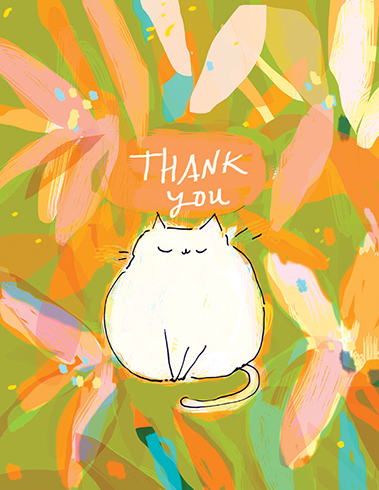